Value of 
State Cooperative Contracts
Letter  From  State  Employee  to  Legislator

	“I am an employee with the State of Utah and I am concerned about the major over charging that our budgets have to endure in order to purchase items through state contracted vendors. I understand that this arrangement has been mandated by the Legislature.  I am hoping that something can be done about this.  Let me give you a very recent example of this misuse of state funds.  We need to buy 10 new chairs.  Even though we have a contract with Office Max, and are able to find perfectly acceptable chairs from them for $119, we are obligated to buy chairs from another vendor for $400 each.”
Can  You  Beat  State  Contract  Value?

Just Comparing Price 
Is Not
Comparing Like Items
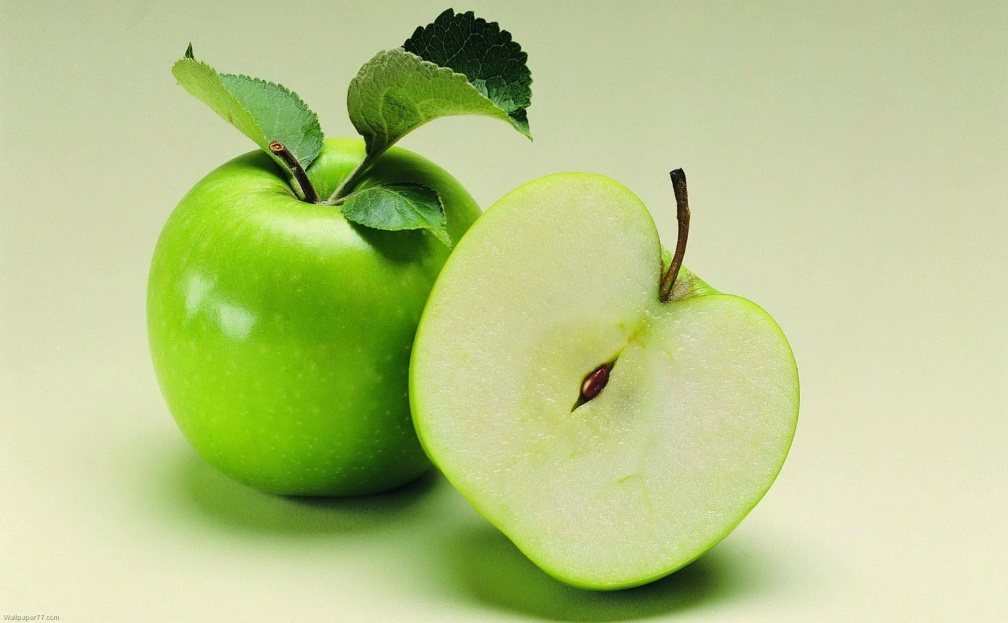 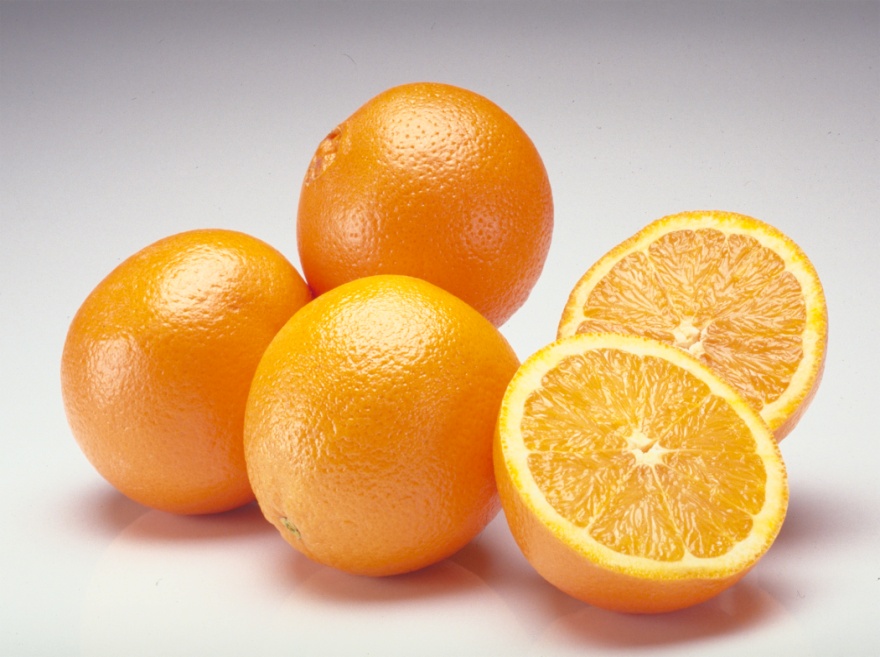 $400  Chair   vs   $119  Chair

	$400 Chair (State Contract)			$119 Chair  (Discount Store)
	Higher Quality				Lower Quality

	Heavy Duty Continuous Use		Light Duty Moderate Use

	10 -Year Warranty			1-Year Warranty 

	Service Plan (Techs must respond within 24 hrs)	None

	Assembled - Yes 				No

	Delivery - Yes				No
	
	Loaner Chair – Yes			No

	Long-Term Chair				Disposable Chair
You  Get  What  You  Pay  For
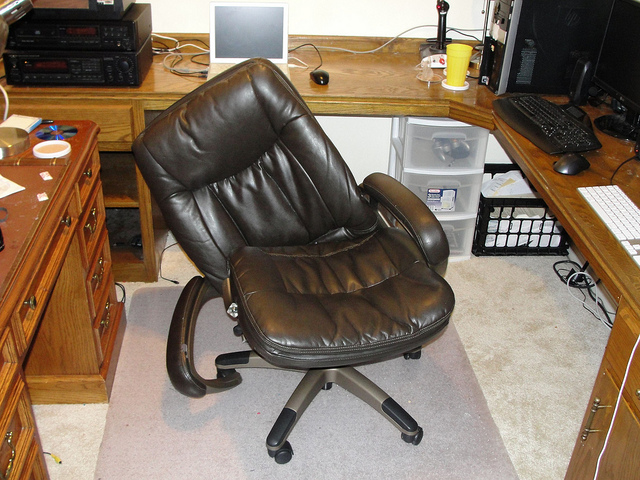 Cost  of  Finding  “Lower  Priced”  Chair

Action								Cost
State Employee out Shopping 					$100  
Email from Employee to Supervisor  				   $13
Emails between Supervisor to Regional Manager			   $50
Email from Regional Manager to Public Relations Director		   $17
Email from Public Relations Manager to Deputy Director		   $20
Email from Deputy Director to Employee			   	   $25
Additional Research and Price Comparisons by Employee 		 $100
Second, Email from Employee to Deputy Director		   	    $13
Email from Deputy Director to Director of State Purchasing	   	    $25
Research by State Purchasing					  $100
Email from Director of State Purchasing to Deputy Director	   	     $37
	
Total Cost To State	                                            		$500 

Plus cost of State Employee not doing their job	     	   ???
Family not receiving services; 	
Facility or equipment not properly maintained; 
Report delayed or error not caught, etc.
Concern  Expressed  By  Legislators

State Employees Should Be 
Performing The Duties They Were 
Hired To Perform 

They Should Not Be Out Shopping
State  Contracts  =  Greatest  Value

Low Prices  (Greatest Value  –  Not Always The Lowest Price)  
	Combined Purchasing Power  =  Lower Prices

Higher Quality Goods/Services  
	Large Spend Volume = Leverage to Dictate Higher Quality

3. 	Stronger Contract Terms & Conditions  
	Approved by A.G. Protect Utah Governmental Entities

Superior Maintenance/Service  
	Large & Small Agencies Receive the Same Excellent Service

5. 	Reduced Staffing Expense For Public Entities  
	Centralized Purchasing at State Purchasing Reduces Staffing Expense for All Governmental Entities

6. 	Utah-Based Business on State Contract  	
	Some Cooperatives Freeze Out Utah Companies

7. 	Protection Against Procurement Fraud   
	Reduces Illegal Kickbacks,  Buying Without Competition,  Conflicts of Interest
Vendors  on  State  Contracts  Agree  to  More  than  Price
State  Contracts  =  Low  Prices

Utah State Contracts  =  Among Best In Nation

Audits document that Utah’s State contracts have pricing better than most other states and other purchasing cooperatives. 

KPMG:  WSCA Office Furniture  vs  18 states and 3 cooperatives
	1.  WSCA is a strong, competitive contract, that clearly wins against the other states and cooperatives in many categories. . . 

	2.  WSCA’s minimum discounts are more competitive across the four manufactures (Allsteel 22% better than Connecticut’s; Herman Miller 28% better than Arizona’s; HON 27% better than Nevada’s).
State  Contracts  =  Low  Prices  +  Great  Value

	State Contract Price: 
Guaranteed for all governmental entities throughout the state for the duration of the contract. 

Includes Full Lifecycle Cost Analysis:  Negotiated terms and conditions, fees, warranties, customer service and maintenance agreements, component and replacement parts, system upgrades, etc., etc., etc.

Locked In For Duration Of Contract:  When prices skyrocket in six months, state contract pricing is locked in per the terms of the contract.
State  Contracts  =  Low  Prices  +  Great  Value

Problems experienced by State Agencies not using state contracts: 
 	Bait & Switch tactics where an item is initially priced incredibly low however down the road agencies experience extraordinarily higher prices for maintenance, service agreements, system  upgrades  and  components.

Low Prices – Not Always Lowest Prices
	Price quotes from firms not under state contract can sometimes beat the state contract price.  However, this is because price is only part of the total picture.  Firms under state contract have also agreed to numerous other requirements outlined in the invitation to bid or RFP to which firms not under state contract have not agreed.

Often Lowest Price 
	WSCA  Small Package Delivery  “The WSCA contract for Small Package Delivery has the very best pricing UPS has ever offered.  Without the combined purchasing power of all WSCA states, UPS would not have offered the discount pricing WSCA received.  No single state could ever have achieved these discounts.”
State  Contracts  =  Save  Public  Entities  Millions

Table Showing Impact of a 10% Price Increase to
 Governmental Entities if State Contracts Did Not Exist

    	State Agencies	10%    x   $349 million   =   $34.9 million 

     Public Ed  		10%    x   $105 million   =   $10.5 million 

     Higher Ed  	10%    x   $108 million   =   $10.8 million

     Cities	      	10%    x   $84 million     =     $8.4 million

     Counties		10%    x   $54 million     =     $5.4 million

	Service Dsts	10%    x    $20 million    =	$2.0 million

     Total Cost Savings                                                 $72 million

Note:   	Some industry experts estimate that public entities in Utah would pay 
		20% to 30% more if State Contracts (including WSCA) did not exist.
State  Contracts  =  Low  Prices  +  Great  Value

	Observations by the Attorney General’s Office  
	It is unfair, anticompetitive for state agencies to solicit price quotes for procurement items from firms that are not on state contract when the State has a contract in place for these procurement items.

	Firms under State contract have gone through a legal competitive procurement process and complied with all of the requirements of the invitation to bid or RFP.

	Firms without a State contract have not gone through a legal competitive procurement process nor have they complied with all of the requirements of the invitation to bid or RFP.

	Firms under State contract have in good faith entered into an agreement with the State to supply the procurement items specified in the invitation to bid or RFP and may file a lawsuit against the State for breach of contract if state agencies attempt to under cut the terms of the contract through selective anticompetitive quotes or unfair bid shopping practices.
Cost  Of  Conducting  A  Procurement

Cost To Obtain Quotes      =   	$100  to  $500

Cost To Conduct A Bid       =  	$1,000  to  $5,000

Cost To Conduct An RFP    =  	$10,000  to  $20,000

Cost To Negotiate Ts/Cs    =	$5,000 to $30,000
				
	State Purchasing incurs the expense of conducting one procurement for and in behalf of all public entities in Utah.

	Without State Contracts, public entities in Utah would incur the expense of conducting thousands of quotes, hundreds of bids and dozens of RFPs.  They would also  incur the expense of negotiating contract terms & conditions for every quote, every bid and every RFP.
State  Contracts  =  High  Quality  Items

	   So called, “Lower priced” items are often:
    	   (a)  Inferior quality & do not meet the state standards; 

    	(b) Closeout/discontinued = no warranty or service agreement;

     	(c) Laden with hidden charges, not counted in “lower price.” 	(shipping,  assembly,  maintenance & service charges,  etc.)

	State Contracts = Full Array of Goods and Services
	Vendors claiming that they can “beat the state contract price” typically only offer a small percentage of the total number of items available on state contract.  Cost/Benefit analysis shows that it is more cost effective to conduct a single procurement for a contract with a wide array of like items (within a specific industry) than to conduct dozens of separate procurements for individual contracts having only a few items.
State  Contracts  =  Protect  The  State

Terms and conditions on State Contracts are drafted by the Attorney General’s Office to protect the legal interest of governmental entities in the State of Utah.  

Contract terms and conditions are continually upgraded and refined based on “lessons learned” from the thousands of contracts issued by State Purchasing.

Stronger Ts & Cs can only be achieved via the leverage of cooperative contracting  (large $ spend volume and large # users)  

	Example:  WSCA Tires and Tubes Contract	
	   Manufacturer’s Ts & Cs             =      Replacement value of Defective Tire
	   Negotiated Contract Ts & Cs    =      $1 million bodily injury
              $1 million property damage
              $1 million personal injury
State  Contracts  =  Protect  The  State

If You Don’t Buy From State Contract, 
Whose Contract Are you Using ?

	State Contract  	   =       Drafted by Attorney General  
				            Protect Interests of the State

	Vendor Contract   =       Drafted by Vendor’s Attorney 
					 Protect Interests of Vendor

	“Using  a  vendor’s  contract,  without  having  it  reviewed  by  the  Attorney 
	General’s  Office,  exposes  the  State  to  significant  risk”    Alan Bachman, Asst A.G.
State Contracts  =  Superior Maintenance/Service Agreements
	
	The large spend volume on state contracts enables State Purchasing to negotiate for improved maintenance and Service agreements. 

	Without the leverage of state cooperative contracts, single item procurements by State agencies and small public entities in rural areas are a very low priority in terms of vendor customer service.  

	Vendors on state contract value the prospect of future sales from the State contracts so greatly that all public entities are a high priority and receive excellent customer service regardless of the number of items purchased or the size/location of the public entity.
 		
	In many cases contract terms/conditions and 
maintenance/service agreements are More important than price.
State Contracts  =  Compliance With Procurement Code
All state cooperative contracts are in full legal compliance with Procurement Code 

Headlines From Across The Nation

County Auditor:     	“Contracts Geared to Protect Engineer’s 
				Interests Instead of Taxpayers.”

State Auditor:      	“A state agency that handled hundreds of 
				millions of dollars in state contracts didn't 
				follow proper bidding procedures, failed 
				to keep accurate records and may have 
				awarded a $13.8 million contract  to  a  
				company that shouldn't have received  it. . .”

Auditor General:         “Board failed to adhere to state procurement 	                      	             		procedures in awarding $7 Million in contracts. . .”
State  Contracts  Reduce  Personnel  Expense

   Added Annual Personnel Costs to Public Entities if State Purchasing  
Didn’t Centralize Public Procurement Through Cooperative Contracts
					
	Public Ed 		39 Districts (1FTE)      x    	$70,000     =     	$2.7 million 
					         
	Higher Ed	  	15 Schools (1 FTE)      x     	$70,000     =     	$6.4 million

	Cities (over 5,000)   	83 Cities (1 FTE)          x    	$70,000     =     	$5.8 million
					
	Cities (under 5,000)  	160 Cities (1/2 FTE)     x    	$26,000     =     	$4.1 million
					 
	Counties	  	29 Counties (1 FTE)    x     	$70,000     =     	$2.0 million   

	Total Added Cost Per Year                                               		$21 million
State  Contracts  =  Opportunity  For  Local  Vendors

	Unlike contracts promoted by other purchasing cooperatives, State Contracts provide local, Utah-based businesses, with an opportunity to bid and receive State Contracts and make sales to public entities in Utah.
								       	             
Number of Utah-Based Vendors on State Contract    = 	461

Total Spend on State Contracts with Utah Vendors   =      $94 million


Note:  	Most WSCA contracts allow Utah-based businesses to bid.   	Example:  Industrial Supply  =  WSCA  MRO  Contract
National  Firms  on  State  Contract 
Create  Thousands  of  Utah  Jobs  &  Pay  Utah  Sales  Tax

Example #1  (Maintenance Repair and Operations Contract)
	W.W. Grainger, Inc. is a supplier of facilities maintenance products on State Contract.  They have been part of the Utah business community since 1948 with 2 locations in Utah.  Grainger employs 70 Utah residents and pay approximately $1.5 million annually in sales tax to the State of Utah.

Example #2  (Office Supplies Contract)
	Office Depot, Staples and Office Max are suppliers of office products on State Contract with 37 stores located throughout Utah.  Together these three firms employ over 600 Utah residents and pay over $10 million annually in sales tax to the State of Utah.
State  Contracts  Protect  Against  Fraud

Auditor General:  “Savings Would Be Realized by Following Procurement Rules” 
   
  “DABC employees made purchases without properly obtaining competing 
       bids for items over $1,000, resulting in excess costs to the state.”
				
			                      No Bids	             With Bids
Item                                 Price Paid       Lower Price        Potential Savings       % Savings

Shelf Talker          $1,440          $720               $720               50%

Warning Signs     $2,650        $1,918              $732               28%

Store Supplies     $1,458        $1,164              $294               20%

Receipt Paper     $4,394         $3,621              $773               18%


Without State Contracts, Public Entities in Utah Would Pay Significantly Higher Prices
Cities
$84 million usage
(voluntary use)
State Agencies
$349 million usage
(required use)
Counties
$54 million usage
(voluntary use)
State Purchasing
700 Cooperative Contracts

$720 Million Total Usage
School Districts
$105 million usage
(voluntary use)
Service Districts
$20 million usage
(voluntary use)
Higher Education
$108 million usage
(voluntary use)
Voluntary  Users  =  Best  Evidence  Of  State  Contract  Value

		Public Ed		=	$105 million  (voluntary use)

		Higher Ed		= 	  $108 million  (voluntary use)

		Cities			=	  $84 million  (voluntary use)

		Counties		=	  $54 million  (voluntary use)

		Service Districts	=	  $20 million  (voluntary use)

		Total			=	$371 million

	Public entities voluntarily use state contracts because 
State Contracts Offer the Greatest Value

Best Price,   Best Warranties,   Best Contract Terms/Condition,  Best Service/Maintenance Agreements
How  State  Contracts  Are  Developed
		

Requests  From  State  Agencies

Requests  From  Other  Public  Entities

Vendors   (Document Spend Volume For Items Not On State Contract)
When  Is  It  Okay  Not  To  Use  State  Contracts?

Code  (Small Purchase Rule = $1,000 and below)
1.  	a.  Exception from State Purchasing or Exception Authorized by Agency Director
	b.  Urgent or Emergency situation: 
	      i.  Needed to avoid stopping public construction project,
	     ii.  Needed to repair a facility or equipment,
	     iii.  Other emergency situations.	

Rule  (Items $1,000 and below)
Vendor under state contract does not have the needed procurement item (out of stock, weather delay, etc.)

Vendor under state contract cannot supply the needed procurement item by a reasonable deadline.

Exemptions approved in writing by the Chief Procurement Officer or head of a procurement unit:
	a.  Cost/Benefit analysis documenting savings to state agency;
	b.  Similar contract Terms and Conditions (cannot  impose additional Risk/Liability to State);
	c.   Similar product warranty, service/maintenance agreement;
	d.  Other factors . . .